Student Showcase: Teo Lee
PI: Abishek Dubey
Mentor: Sayyed M. Vazirizade
Project Description
Emergency Incident Prediction
Where can we relocate ambulances to minimize their response time to an incident?
What factors are most important when considering relocation?
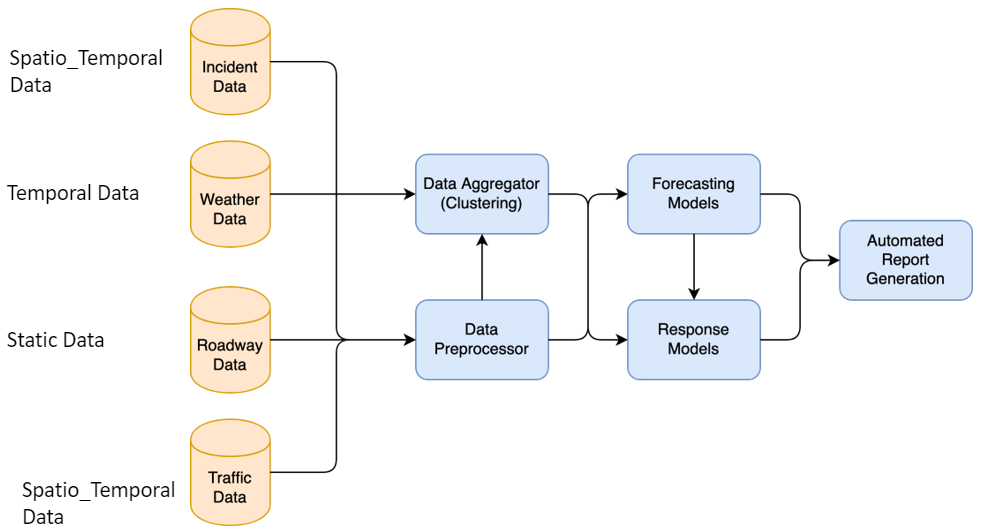 Goals
What makes a highway dangerous? 
Where are the hotspots?
What factors contribute the most to highway incidents?
What makes two road segments similar?
How can we cluster segments?
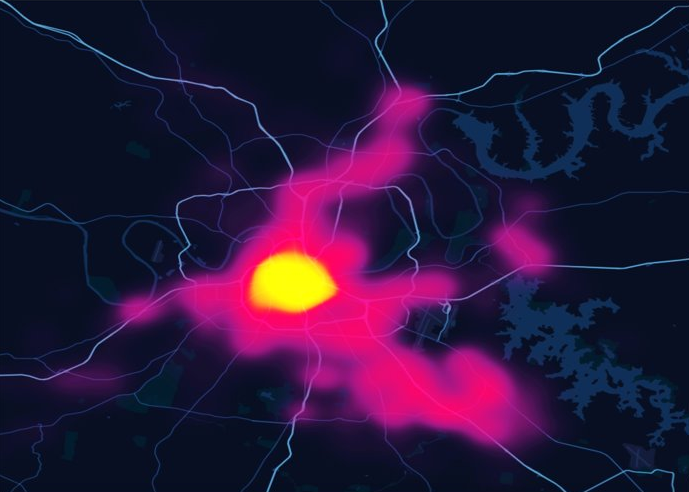 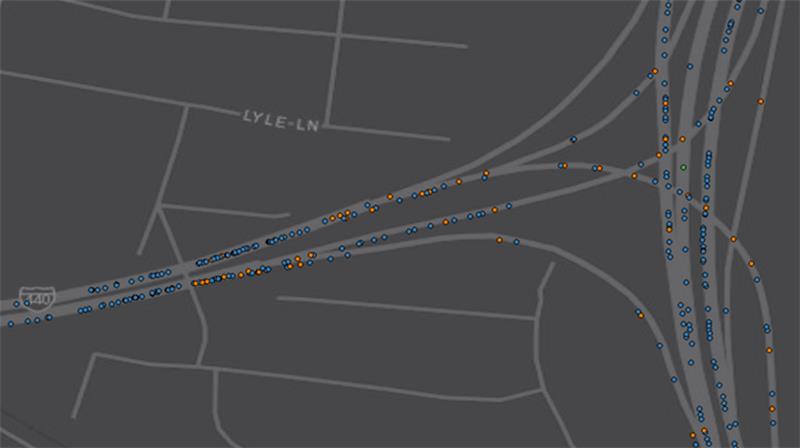 Correlation Analysis
Correlation between features
Which features are unnecessary?
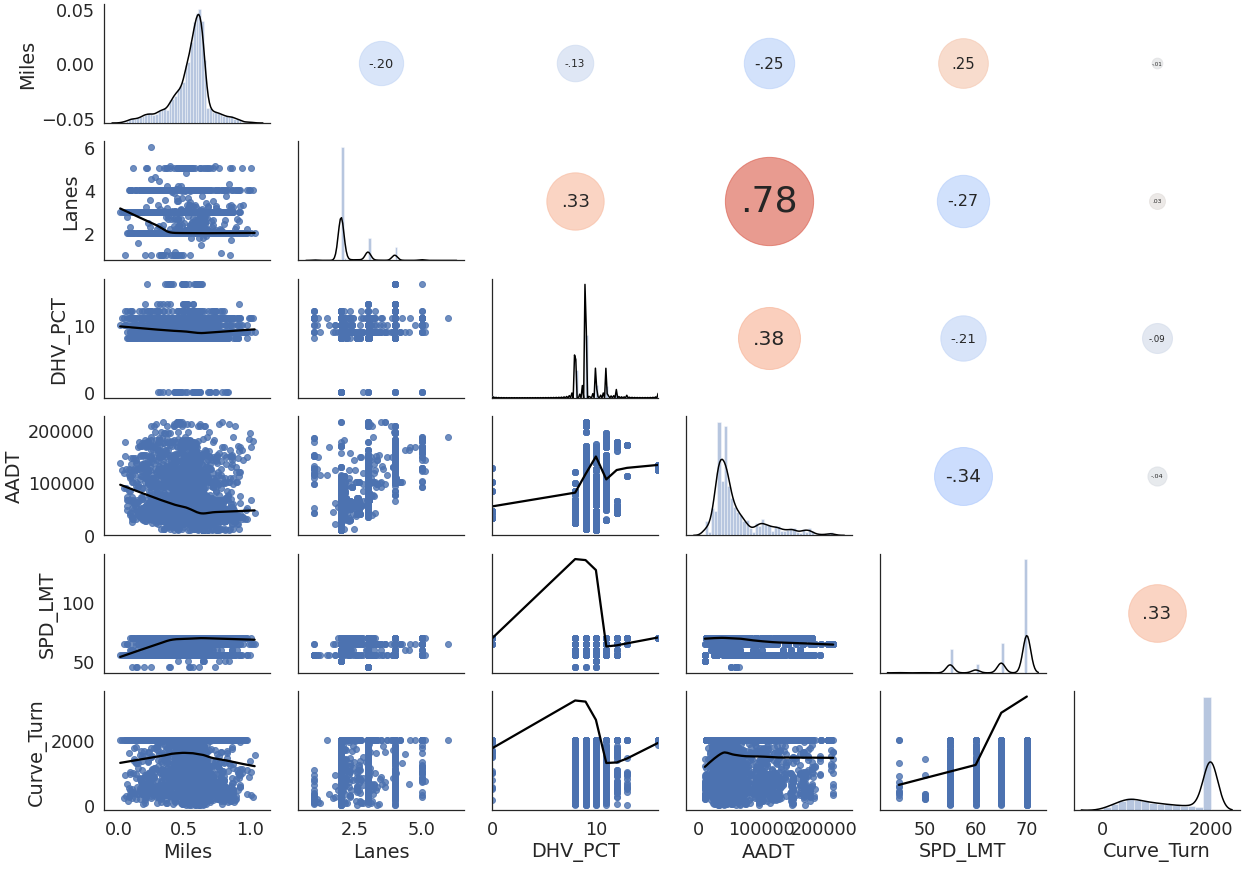 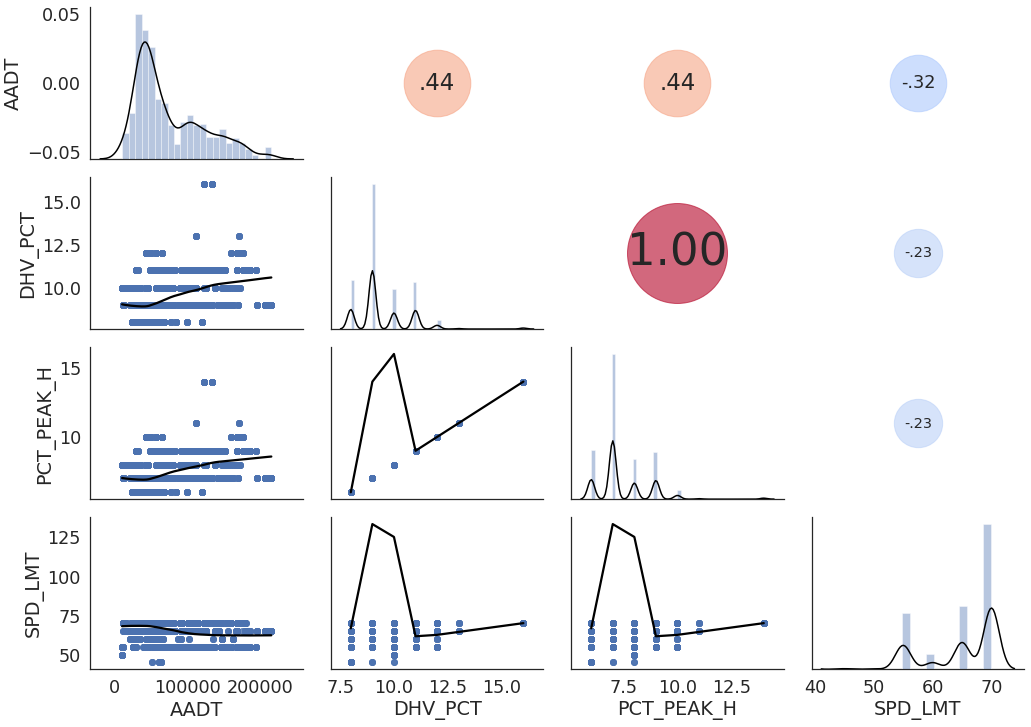 Single Feature Analysis
Informal but useful visualization for feature importance
Which features seem like good predictors of accident hotspots?
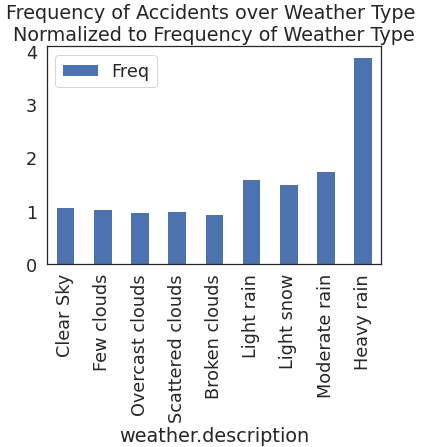 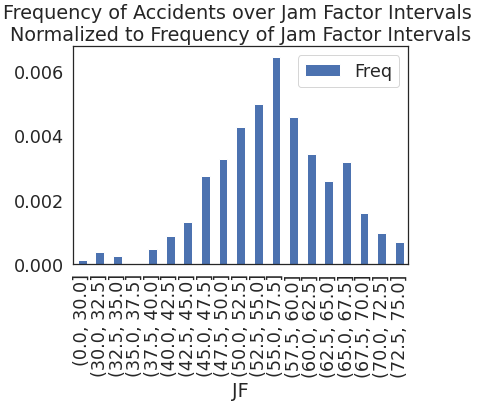 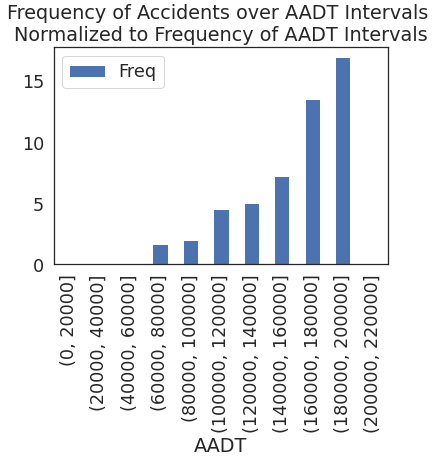 Regression Analysis
More concrete conclusions can bedrawn based on statistical analysis
Note R-squared value and p-value
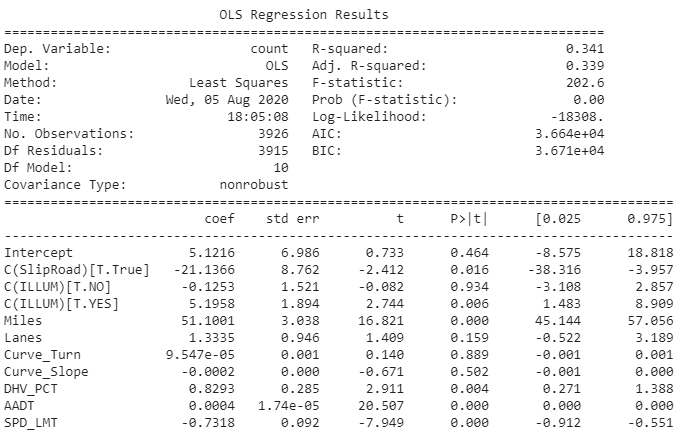 Classification/Clustering
Which feature is most important in classifying road segments?
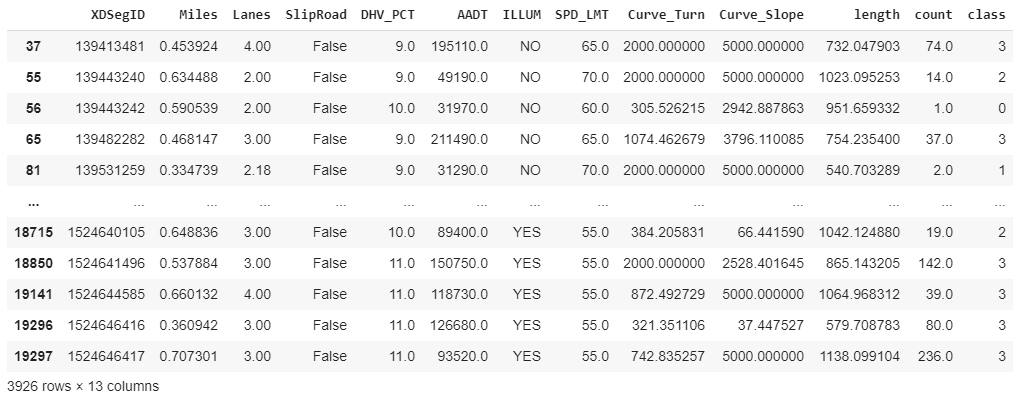 Classification/Clustering
Decision Tree Classification
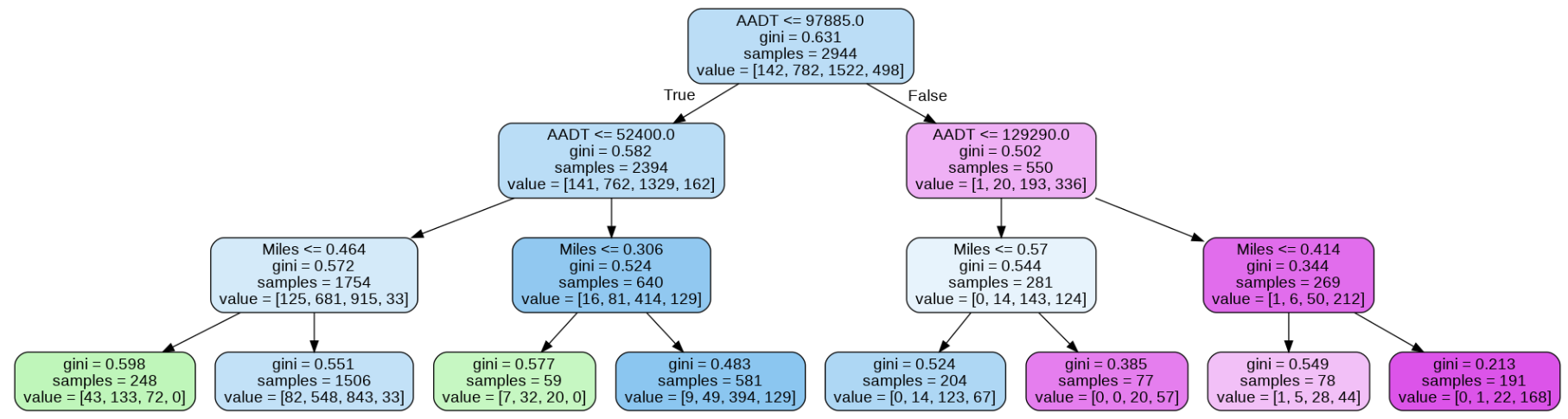 What I’ve Learned & Plans for the Future
Need lots of data to draw meaningful conclusions
Need to account for constant updates
Flexible, adaptable code
Ask for help when needed

Incorporate temporal data into a new model
Continue analysis across all of TN
Not only highways
Thank you!